UNIT A
What makes human beings unique?
Dreaming of the future!
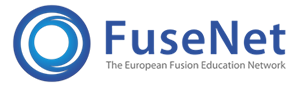 [Speaker Notes: In the speaker notes you find easy-to-consult short sentences that sum up the instructions presented in the Lesson Plan.]
ACTIVITY A1
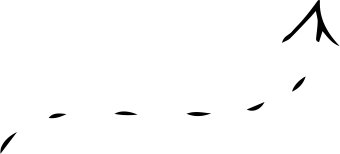 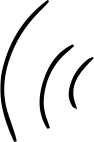 Discussion Time
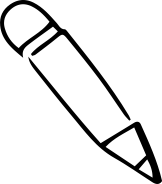 [Speaker Notes: Tell pupils that they are going to discuss a theme together.]
ACTIVITY A1
OBSERVE THE FOLLOWING IMAGES
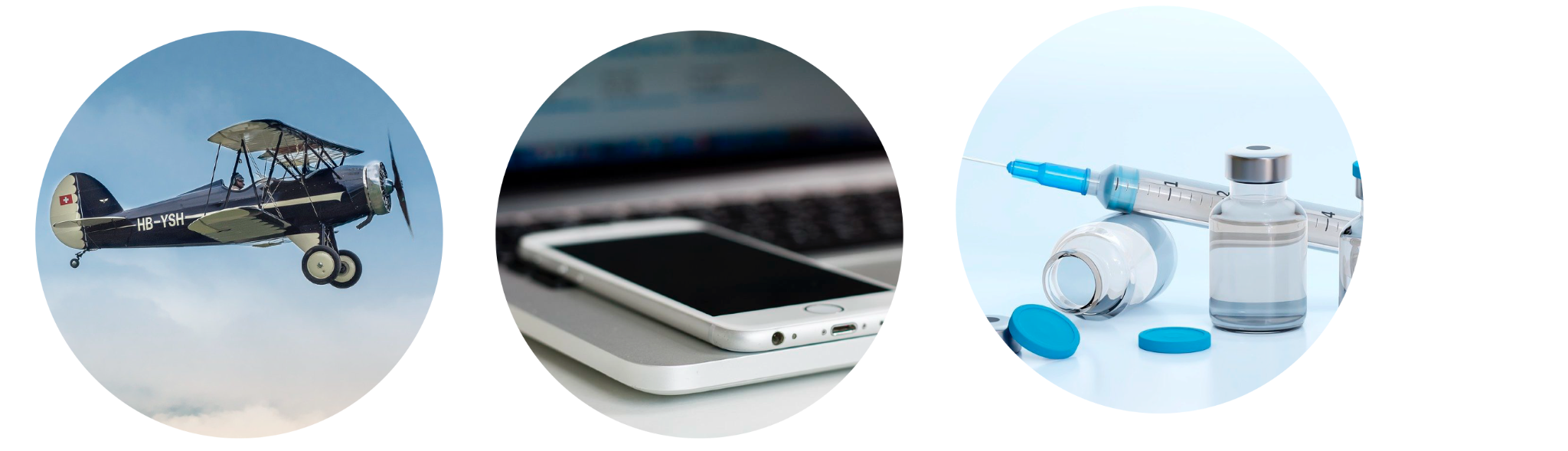 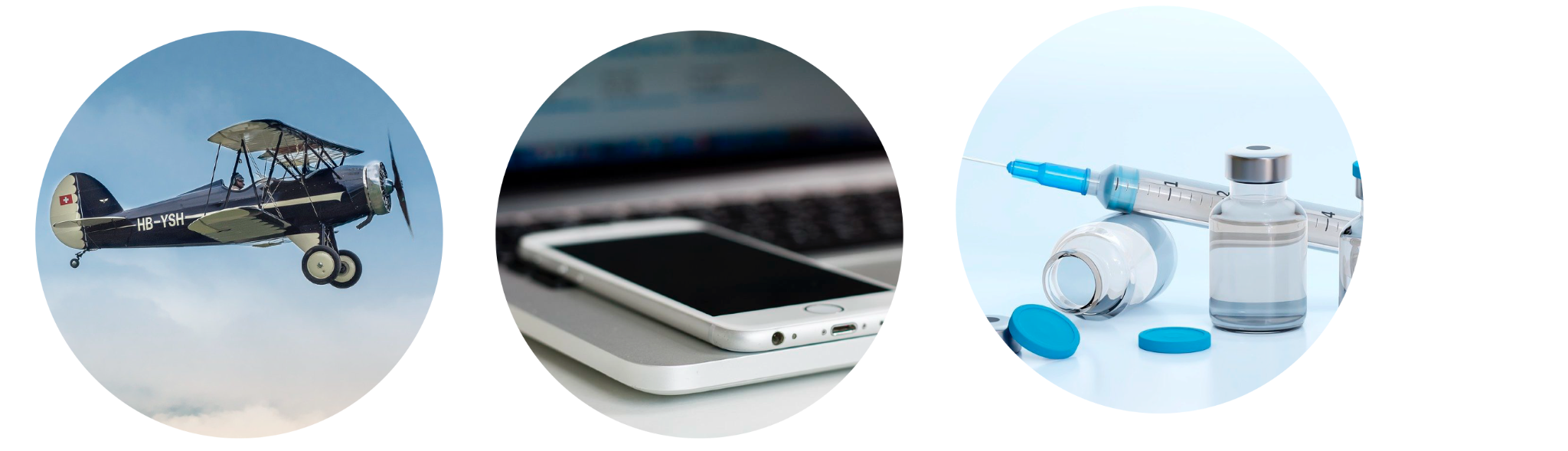 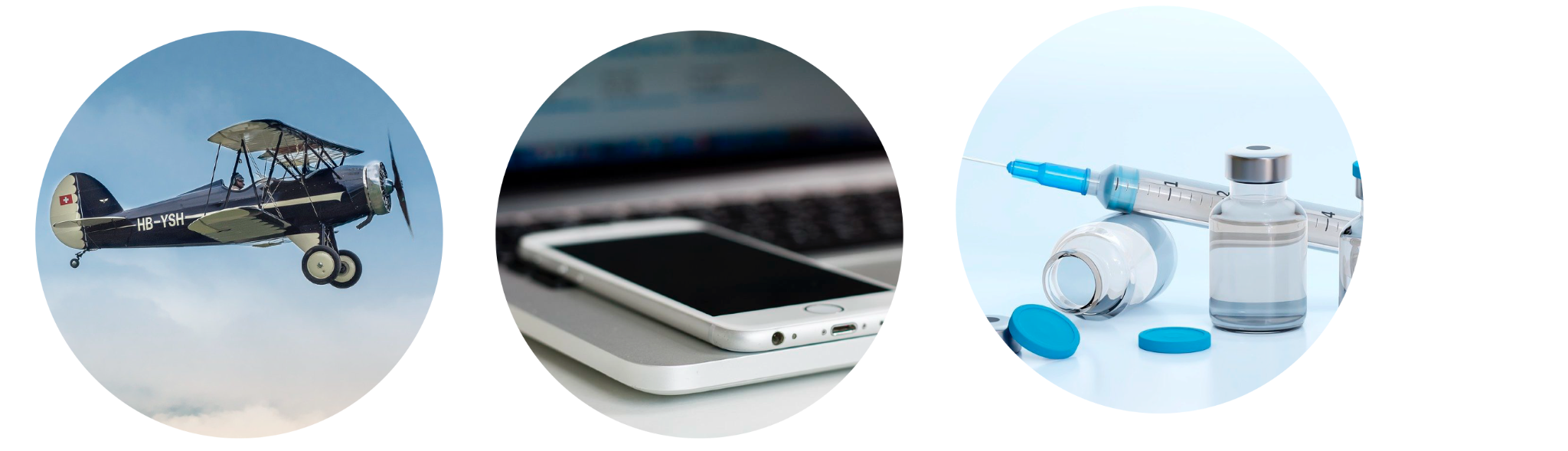 ‹#›
[Speaker Notes: Allow pupils to observe the images and ask them to describe what they see with their own words.]
ACTIVITY A1
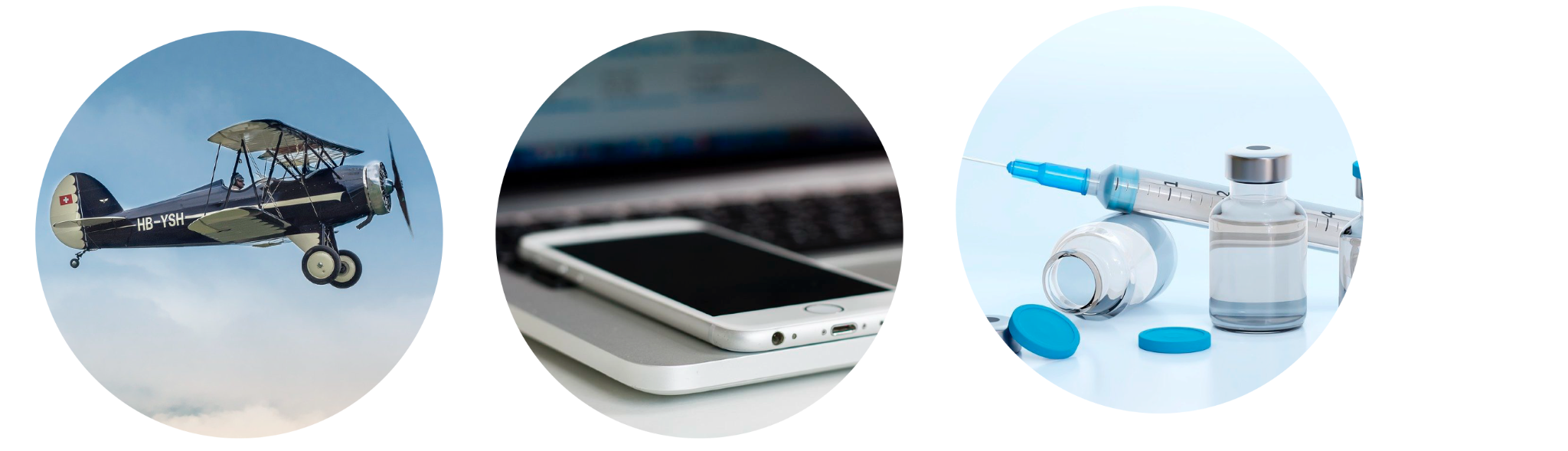 Have you ever tried the things featured in these pictures?
‹#›
[Speaker Notes: Ask pupils to discuss the images by answering the questions  present on the slide. 
Expected Answer: “Yes”.]
ACTIVITY A1
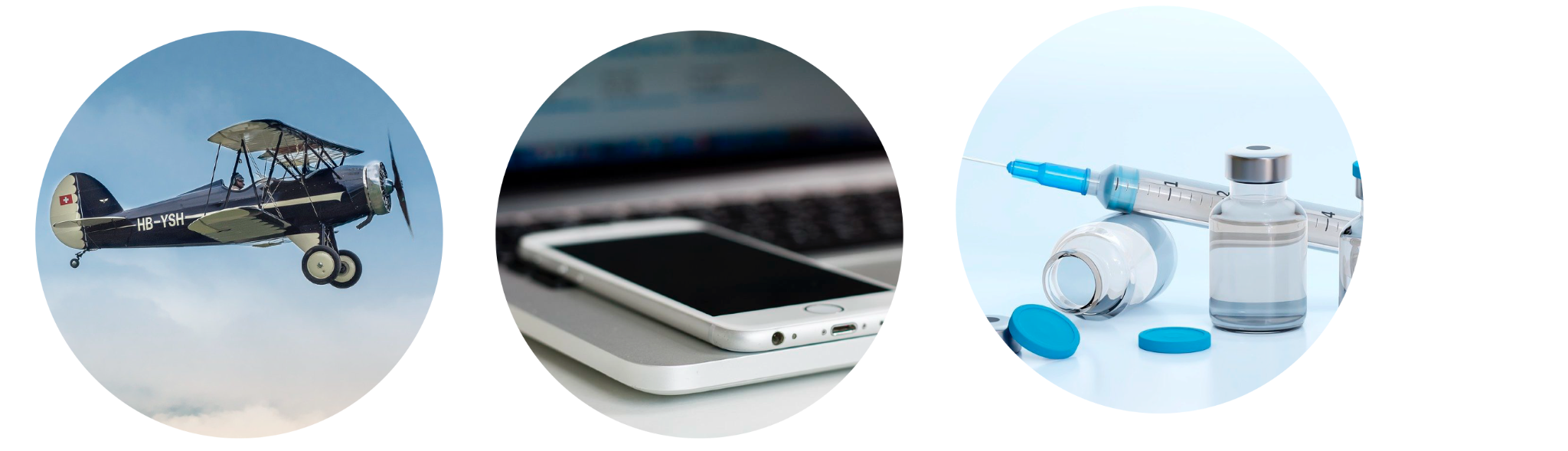 Did these things already exist 
200 years ago?
‹#›
[Speaker Notes: Ask pupils to discuss the images by answering the questions  present on the slide. 
Expected Answer: “No”.]
ACTIVITY A1
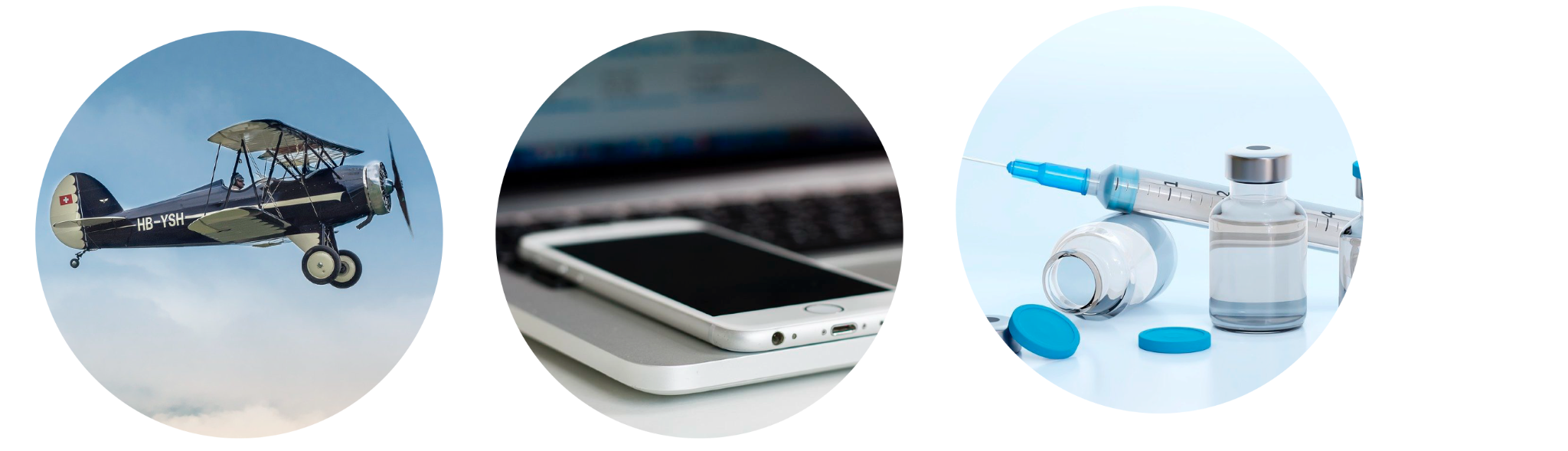 Do these things naturally occur or are they human-made?
‹#›
[Speaker Notes: Ask pupils to discuss the images by answering the questions  present on the slide. 
Expected Answer: “They are human-made - They are inventions.”.]
ACTIVITY A1
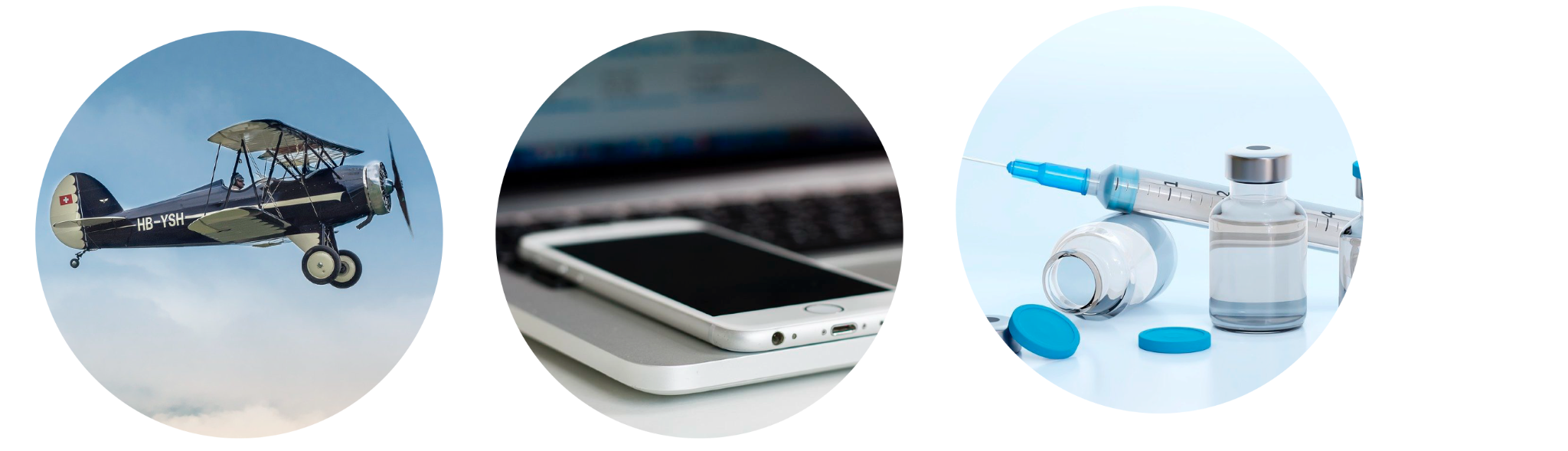 What characteristics do inventors have that allowed them to create these?
‹#›
[Speaker Notes: Ask pupils to discuss the images by answering the questions  present on the slide. 
Expected Answer: “Humans can imagine, think, create, plan and dream.”.]
ACTIVITY A1
Activity Time
Write these characteristics on your Student Sheet!
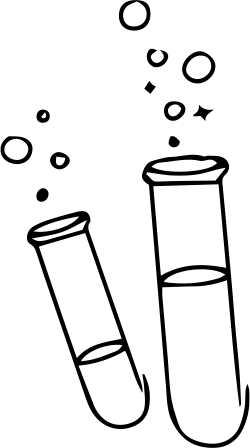 [Speaker Notes: Ask pupils to write them down on the activity #A1.1 in the student sheet.]
ACTIVITY A1
Summarizing…
Humans can build houses, create tools, communicate…

Humans can speak complex languages, solve difficult problems and modify their surroundings!

Humans can imagine, dream, think, create and plan!
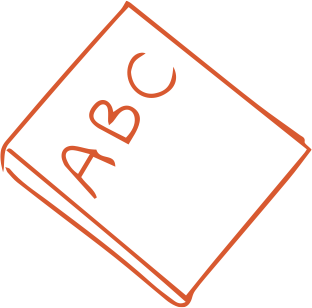 [Speaker Notes: Summarise the discussion highlighting the characteristics]
ACTIVITY A2
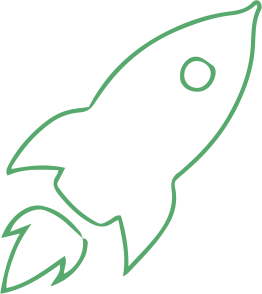 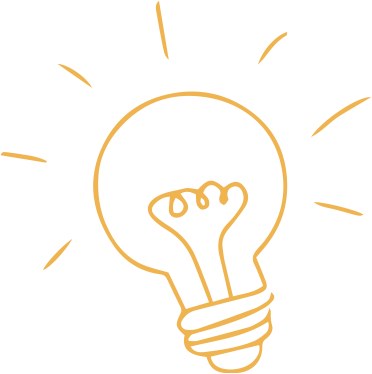 Let’s use these unique traits to be inventors?
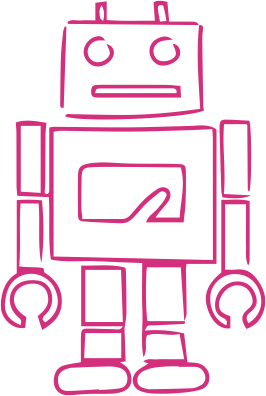 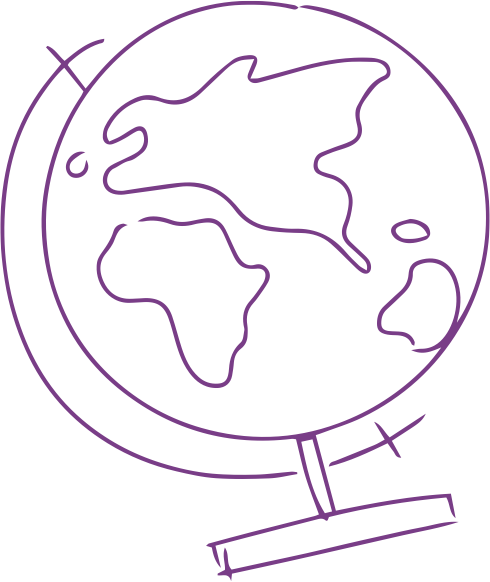 [Speaker Notes: Challenge pupils to use the traits they identified in the previous activity to become “inventors”]
Let’s form Teams of 4
ACTIVITY A2
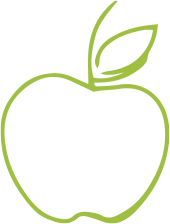 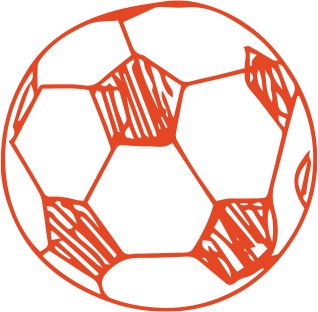 Creativity Time!
Draw the prototype on your student sheet
Choose a school or household issue that could be solved with a machine/device
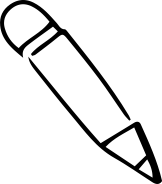 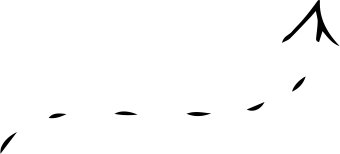 Tip: To help your team choose an issue and prototype, 
answer the questions on your student sheet
[Speaker Notes: Introduce pupils for the activity by reading the instructions.]
W-O’-TRON 2000
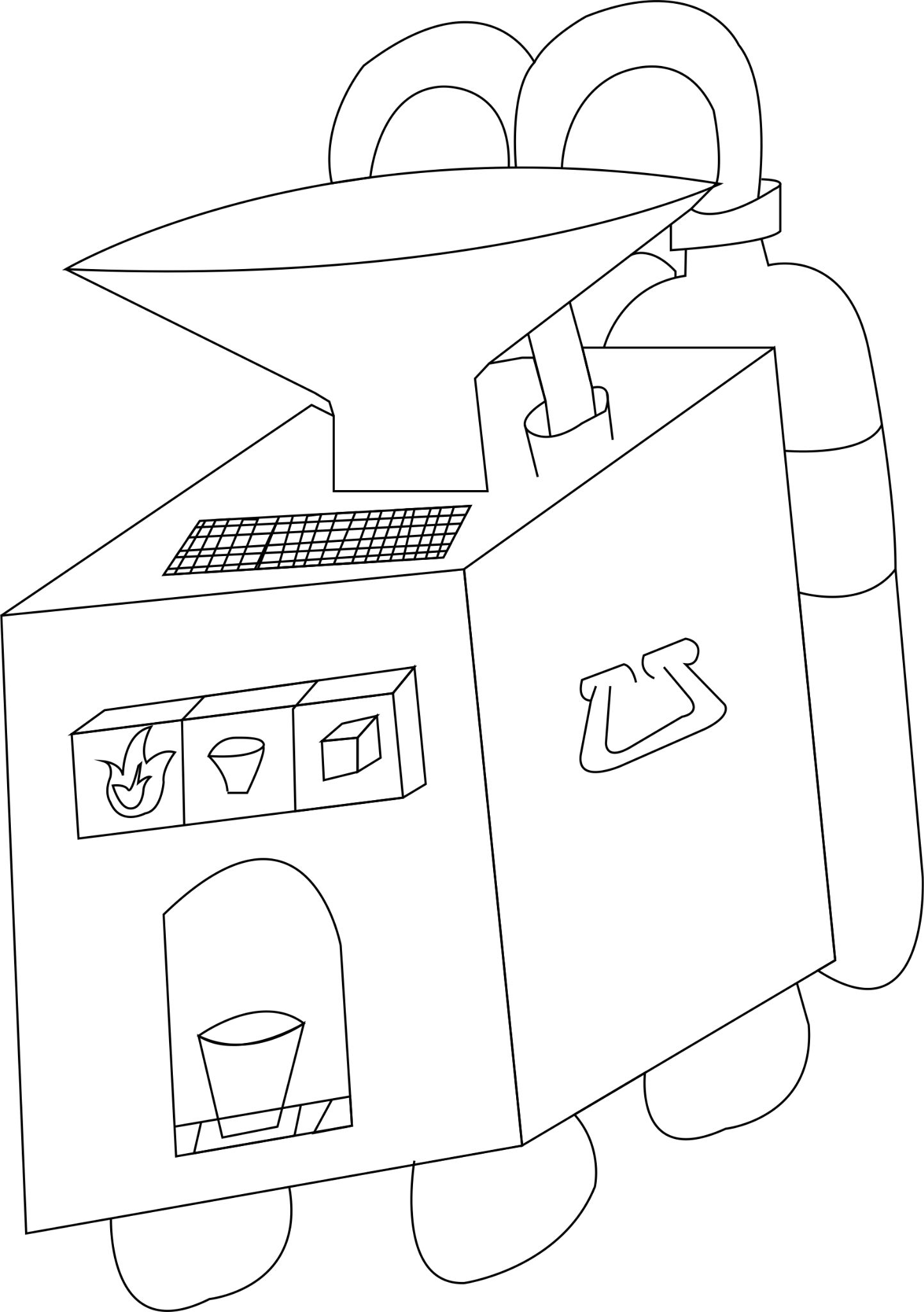 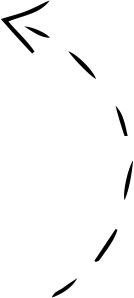 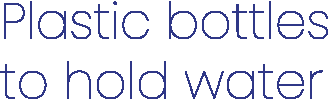 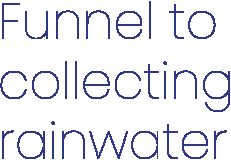 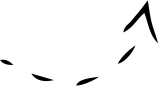 Prototype Example
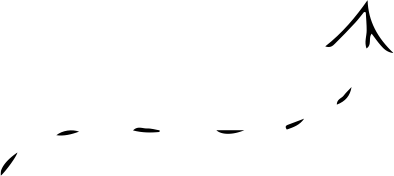 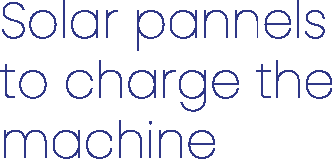 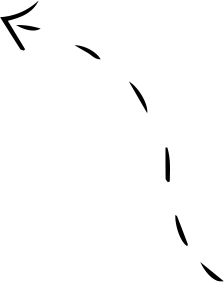 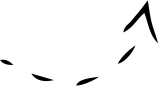 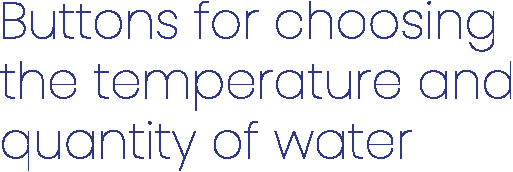 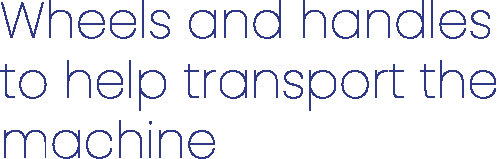 [Speaker Notes: Show the prototype example.]
ACTIVITY A3
Sharing Time!
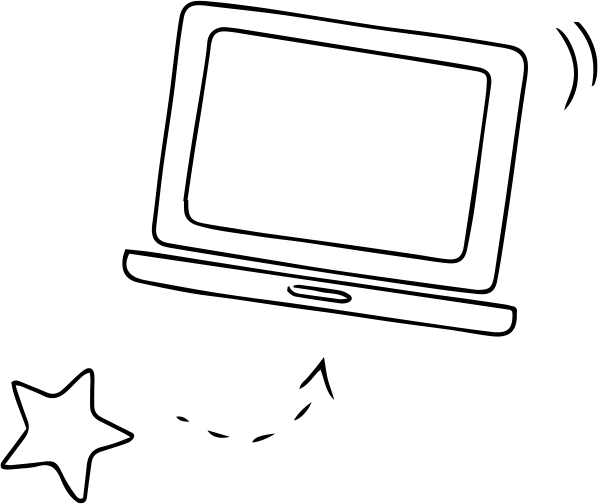 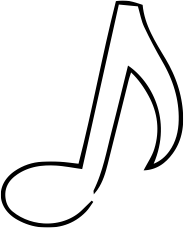 [Speaker Notes: Organise the prototype presentation of each team.]
ACTIVITY A3
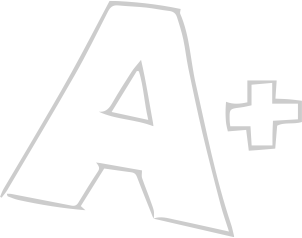 Voting Time!
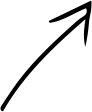 What invention was the most useful?

What invention was the most creative?
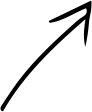 [Speaker Notes: Organise a poll to identify the “most useful” and “most creative” prototype.]
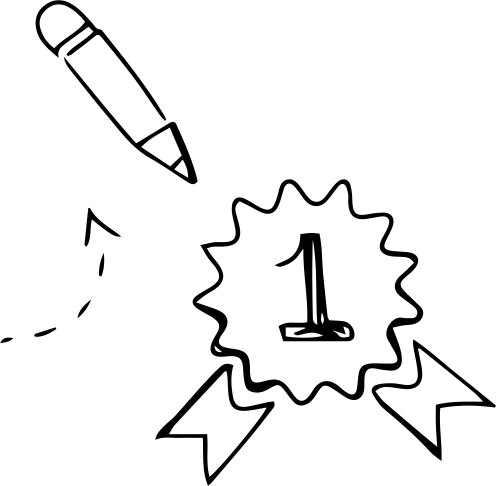 Conclusion
MAIN MESSAGES
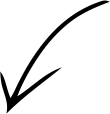 Humans are capable of solving complex problems and modify 
the environment to their advantage
All humans have the ability to become inventors, if they wish to
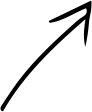 What is the most interesting thing you have learned from this lesson?
[Speaker Notes: Reiterate the key messages and ask pupils what skills they have used to design their prototype. Invite them to write down what they have learnt with this lesson on the student sheet.]